№
Заголовок
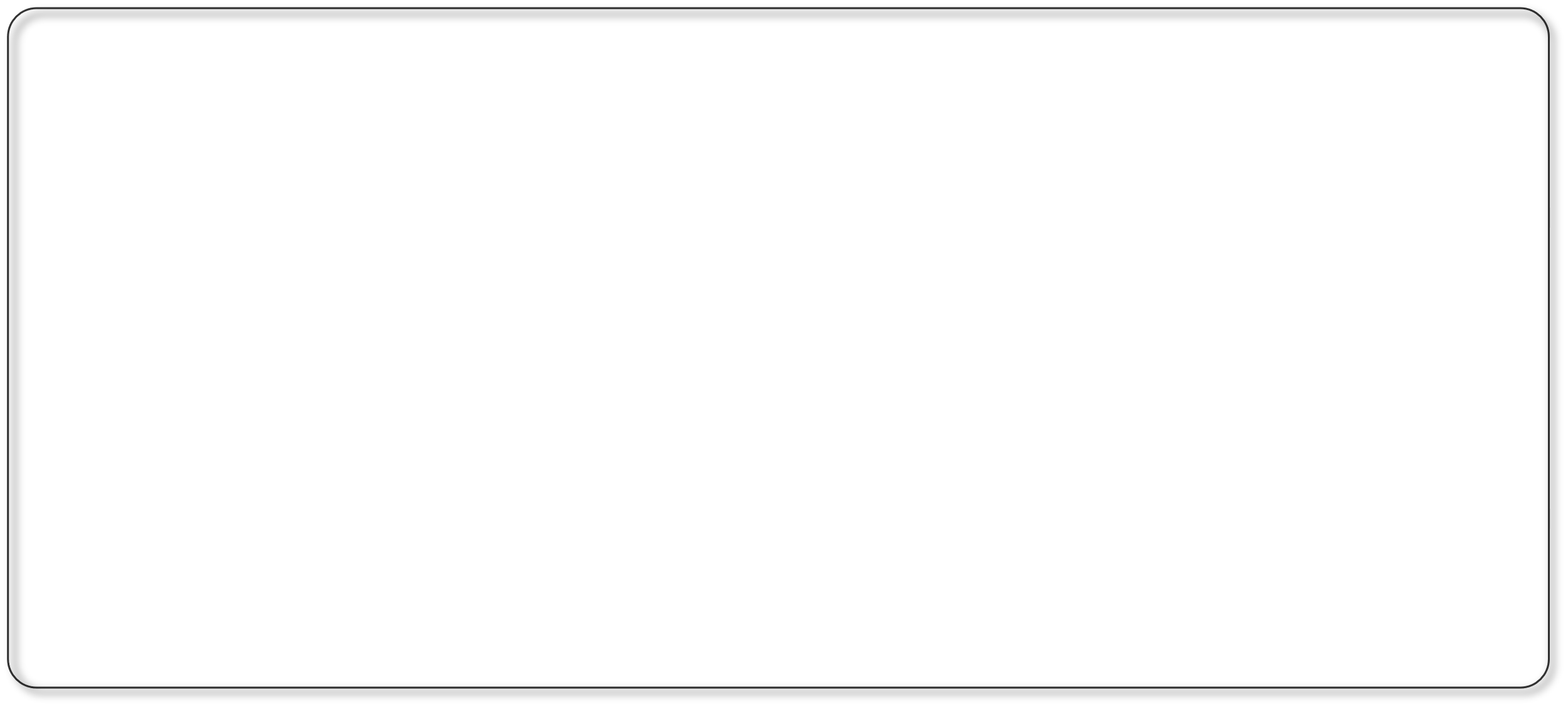 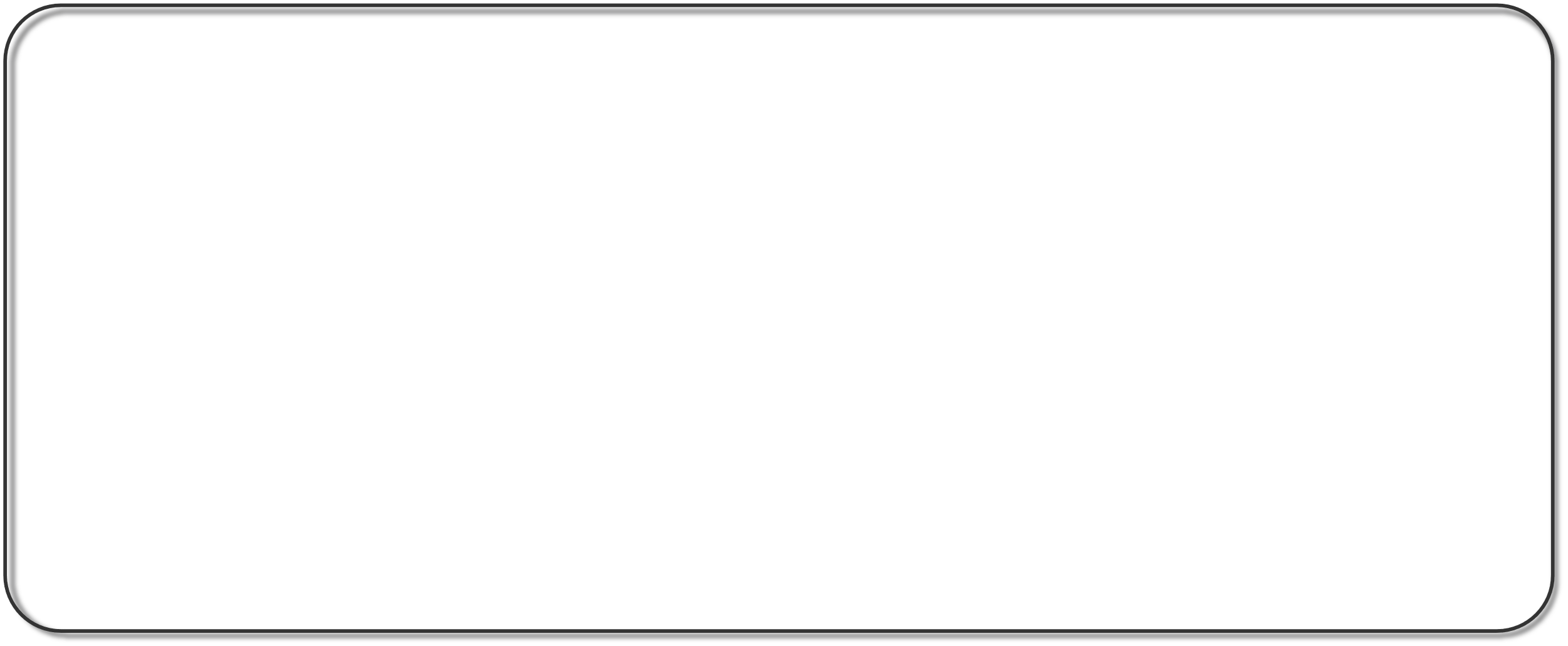 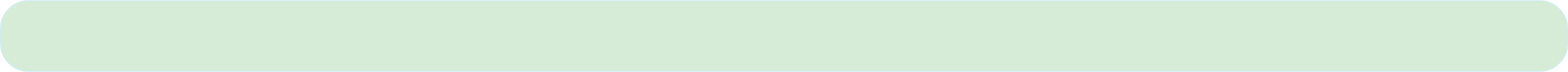 Иванов И.И., 
Федеральное Государственное Бюджетное Учреждение «Федеральный научно-клинический центр физико-химической медицины Федерального  Медико-биологического Агентства»,
119435,Москова, Одинцово, Малая Пироговская, д. 1А
Россия
Ivanovi.i.@rcpcm.org +7 (123)456-78-99
Введение
Сохраните отредактированный шаблон в исходном формате .pptx и в формате .PDF
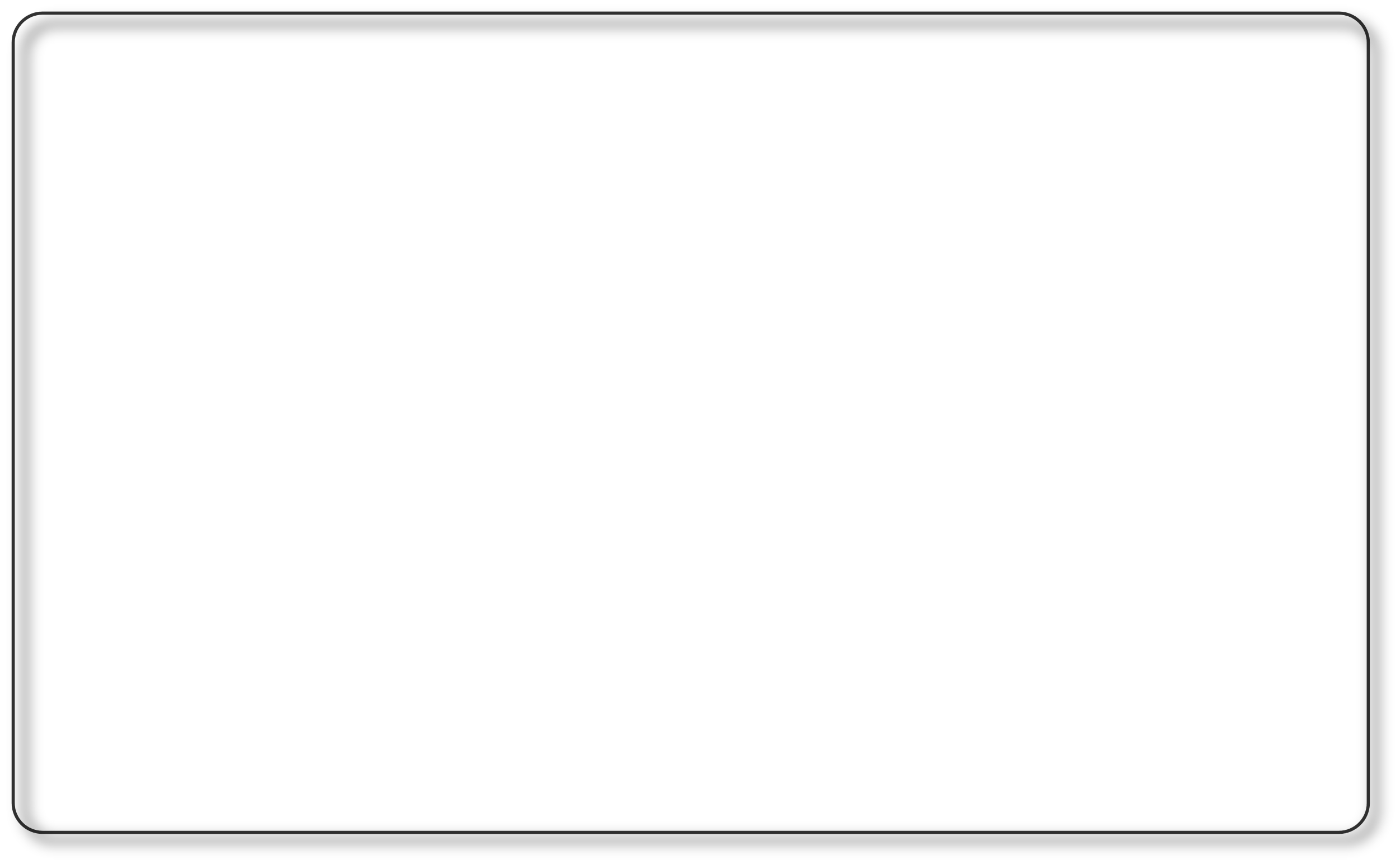 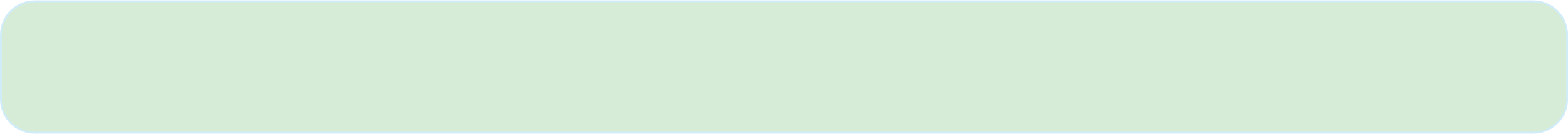 Название абзаца
Текстовое поле
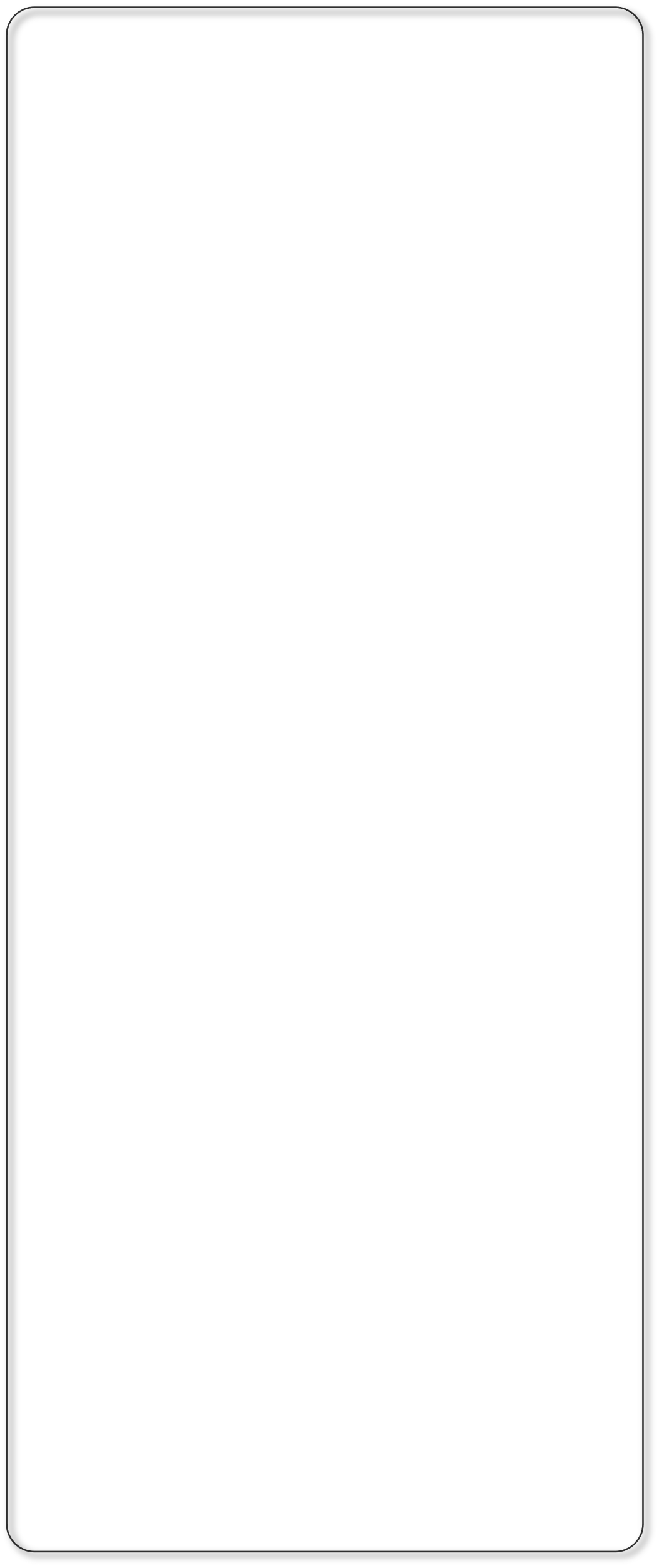 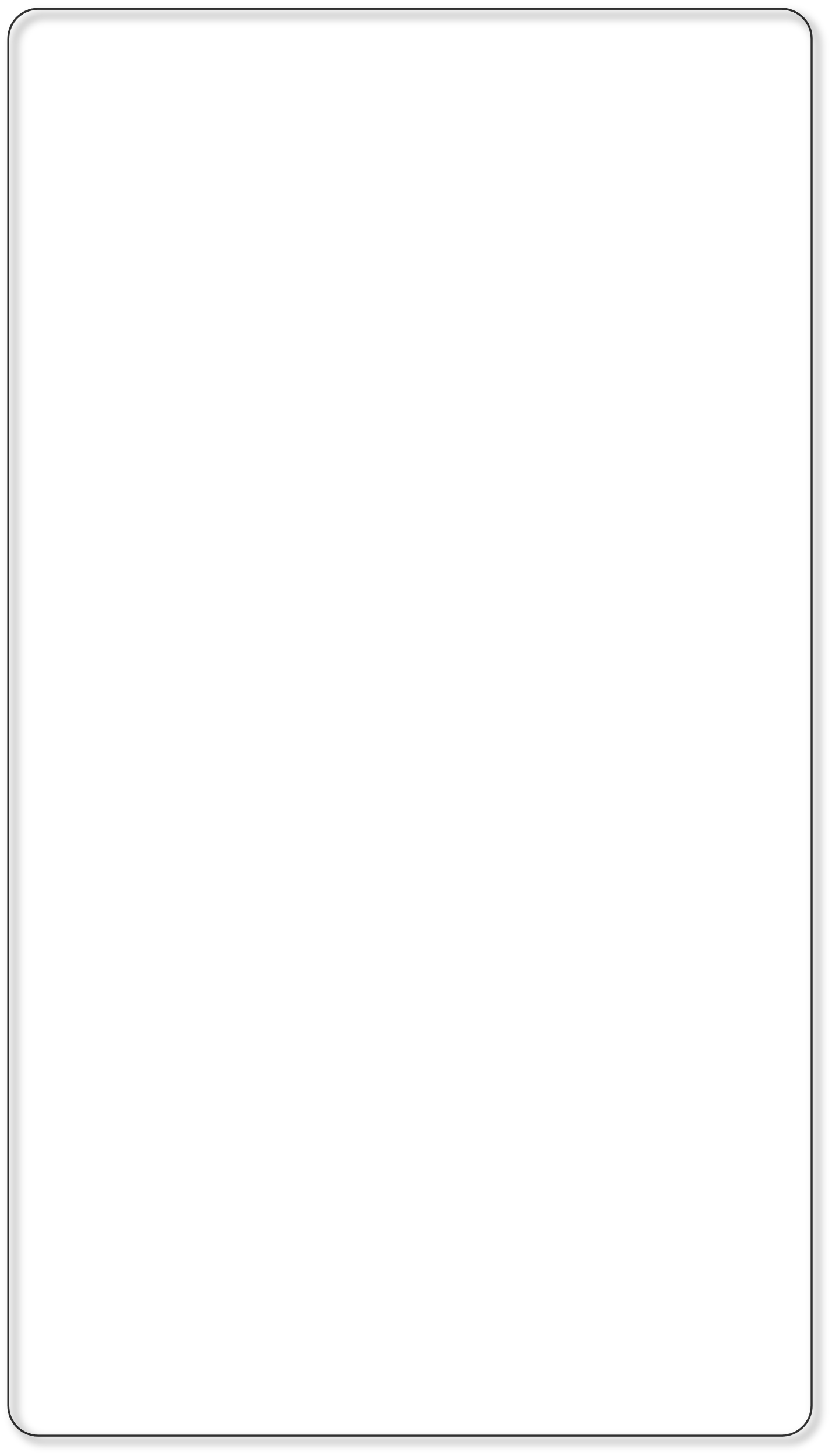 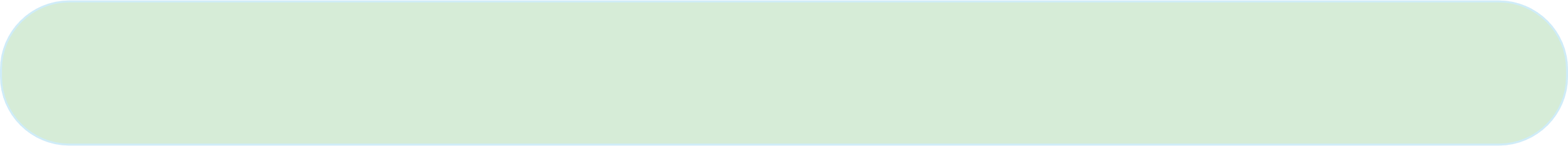 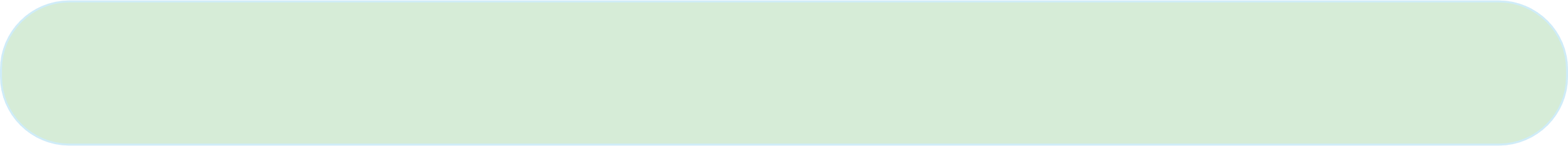 Название абзаца
Название абзаца
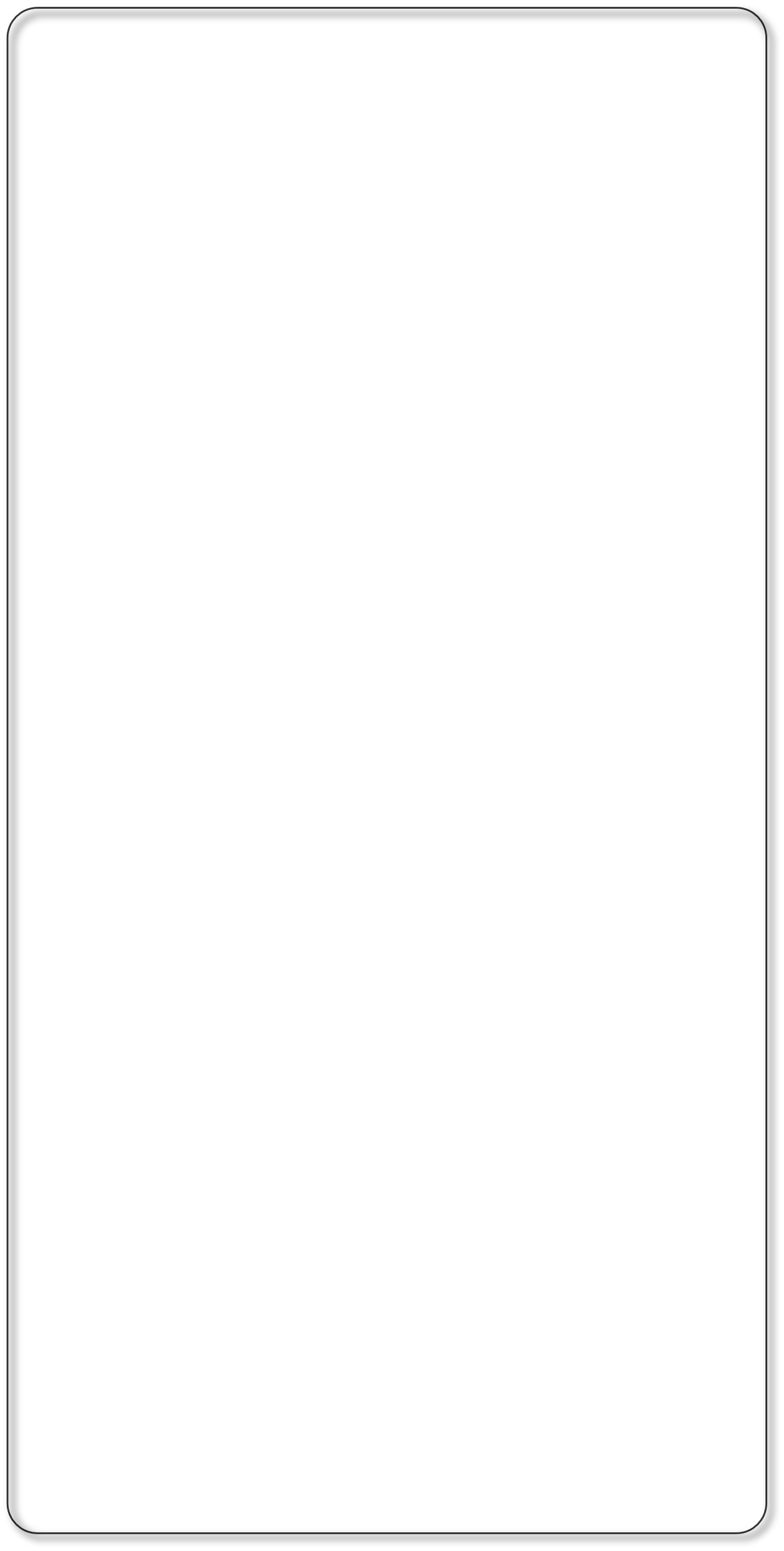 Текстовое поле
Текстовое поле
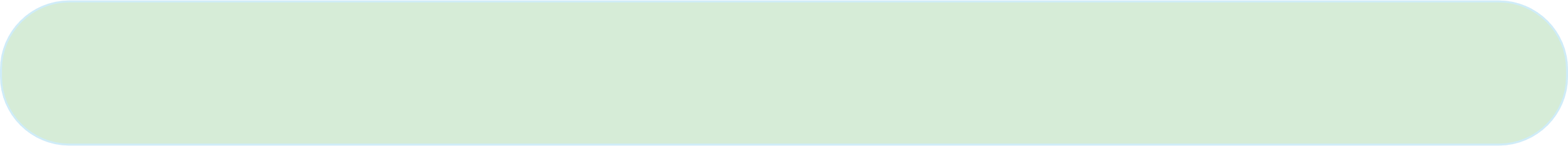 Название абзаца
Текстовое поле
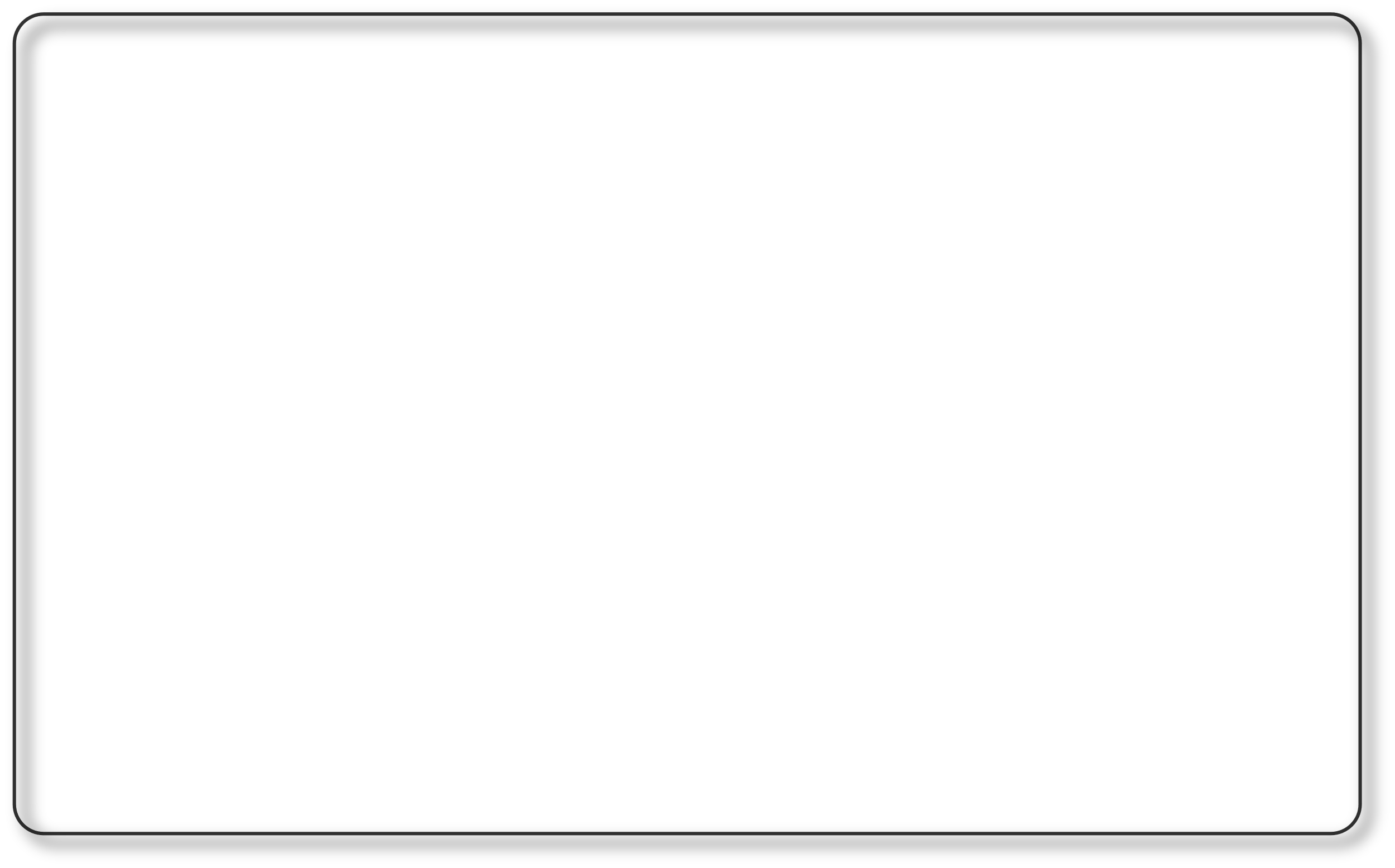 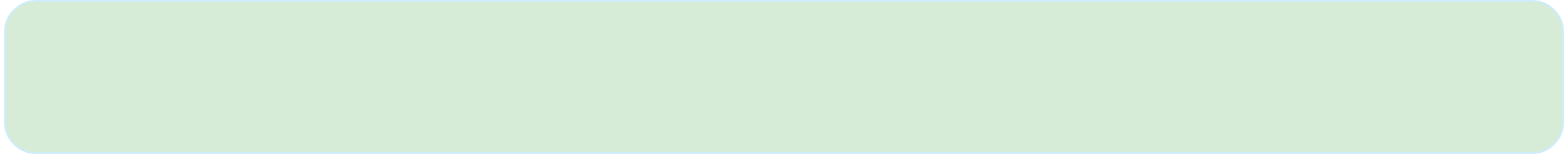 Благодарность
Текстовое поле